Aminy i Aminokwasy
B.Semeryło
Czy pamiętacie wzór amoniaku ?
Aminy
Są pochodnymi amoniaku, w którego cząsteczce jeden atom wodoru został zastąpiony grupą węglowodorową 
metyloamina
CH3NH2 
etyloamina
C2H5NH2
Właściwości amin
metyloamina
Gaz
Ostry zapach rozkładających się ryb
Dobrze rozpuszcza się w wodzie
Odczyn zasadowy
Etyloamina
ma podobne właściwości do metyloaminy
Właściwości amin
Wraz ze wzrostem łańcucha węglowego w cząsteczkach amin rosną ich wartości temperatury wrzenia, a maleje rozpuszczalność w wodzie.
Aminy o długich łańcuchach węglowych ( aminy wyższe) są cieczami lub ciałami stałymi.
Aminy mają odczyn zasadowy 
Nazywane są organicznymi zasadami
Większość amin jest toksyczna
Zastosowanie amin
Aminokwasy
Związki organiczne mające w cząsteczce dwie grupy funkcyjne: grupę aminową – NH2
i grupę karboksylową – COOH
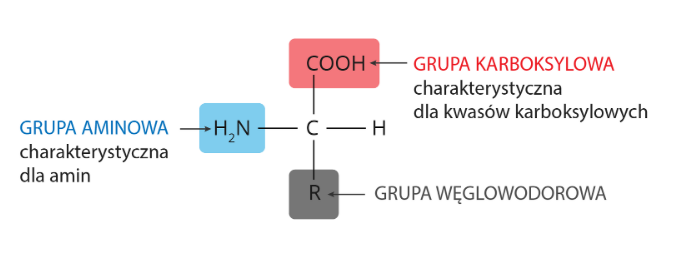 Kwas aminooctowy (glicyna)
Właściwości glicyny
Krystaliczne ciało stałe
Dobrze rozpuszcza się w wodzie
Wodny roztwór ma odczyn obojętny
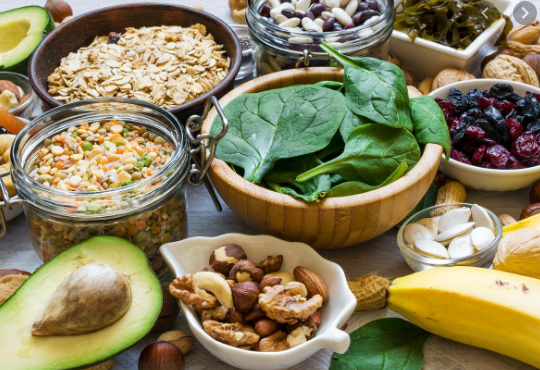 Właściwości aminokwasów
Substancje stałe krystaliczne
Często mają słodki smak
Dobrze rozpuszczają się w wodzie 
Nie rozpuszczają się w rozpuszczalnikach organicznych
Mogą reagować z kwasami i z zasadami
Ich odczyn jest obojętny
Wiązanie peptydowe
Inne aminokwasy
Zastosowanie aminokwasów
W lecznictwie
W badaniach biochemicznych
Do syntezy hormonów